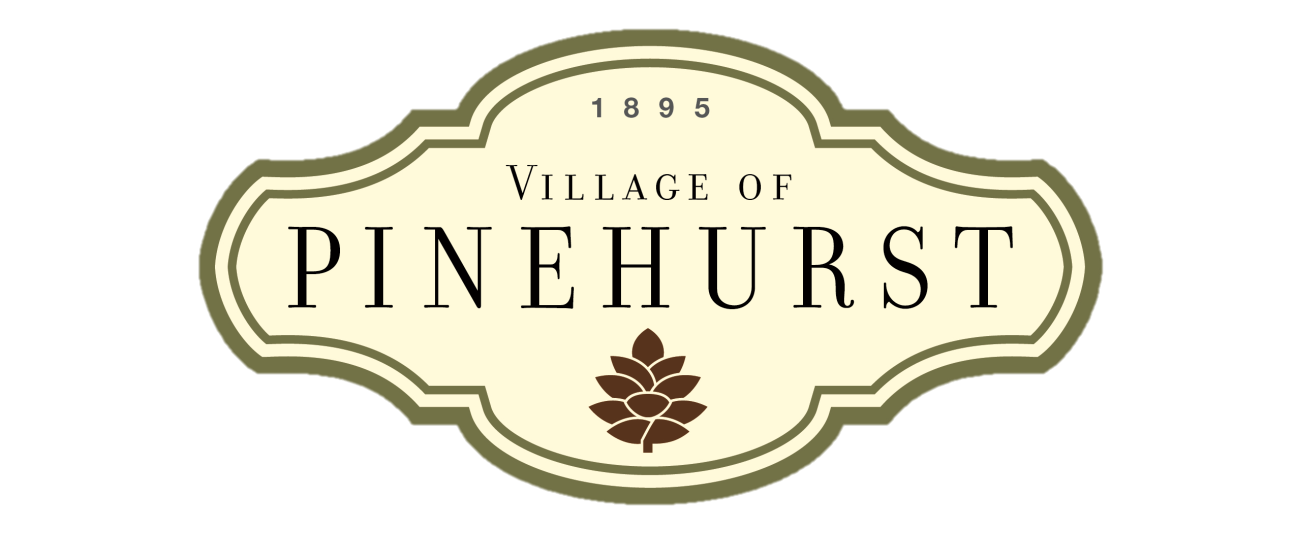 FY 2015 Village of Pinehurst
Strategic Plan Q3 Status UpdateAs of March 31, 2015
[Speaker Notes: When Council adopted the FY 2015 SOP, you asked that staff provide quarterly updates on the status of implementation.  This presentation represents the update at the end of the 2nd Quarter, or December 31, 2014.]
FY 2015 Strategic Plan Status Update
Table of Contents
Village Council	3
Strategic objectives by perspective	4
Initiative status update:
	Customer perspective 	6
	Internal perspective 	7
	Employee perspective 	8
	Financial perspective 	9
Initiatives carried forward from FY 2014	10
Summary of the FY 2015 Q3 SOP Status Update	11
[Speaker Notes: We will review initiatives by BSC perspective and provide a summary of the recommended changes.]
FY 2015 Strategic Plan Status Update
Village Council
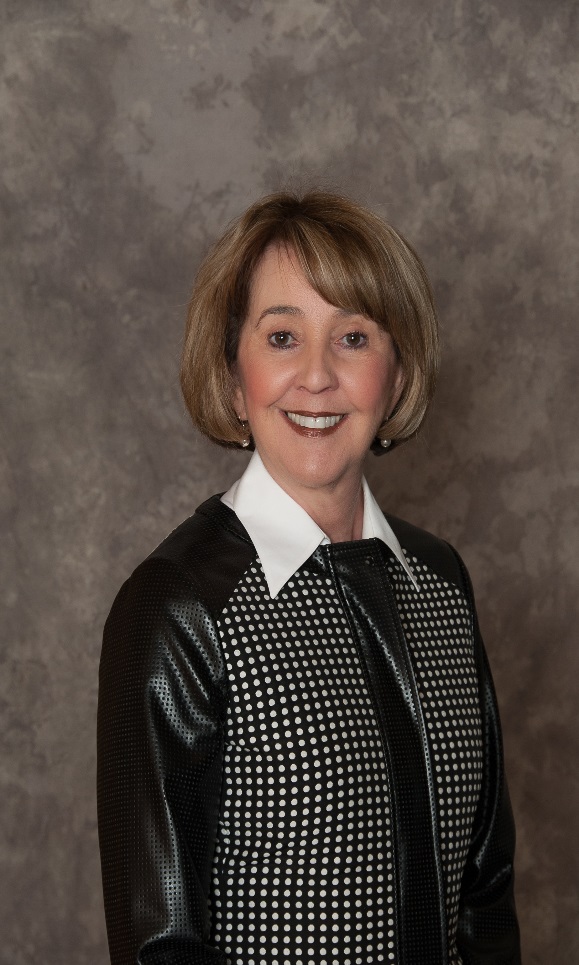 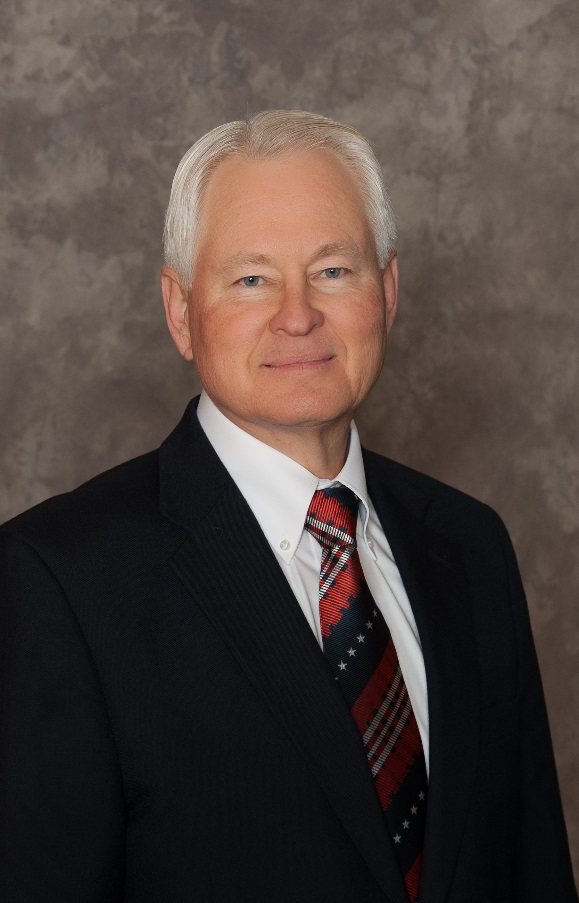 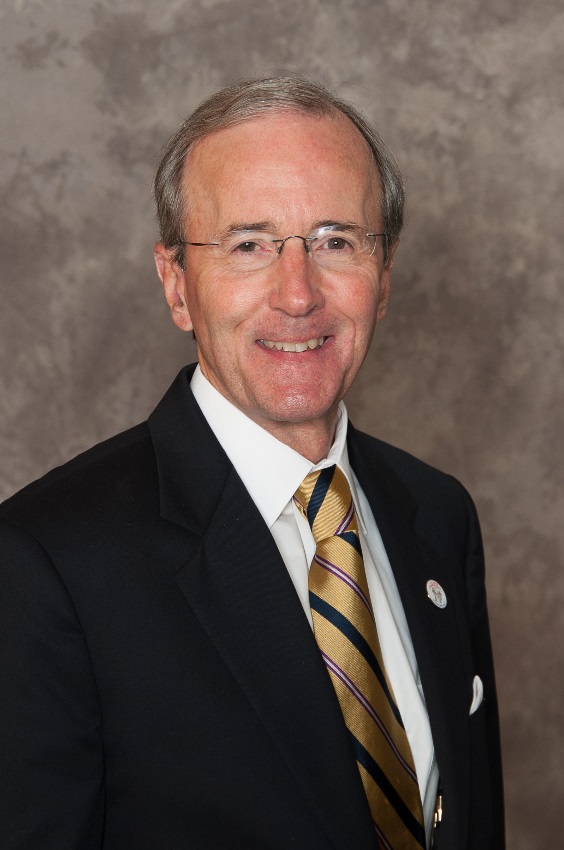 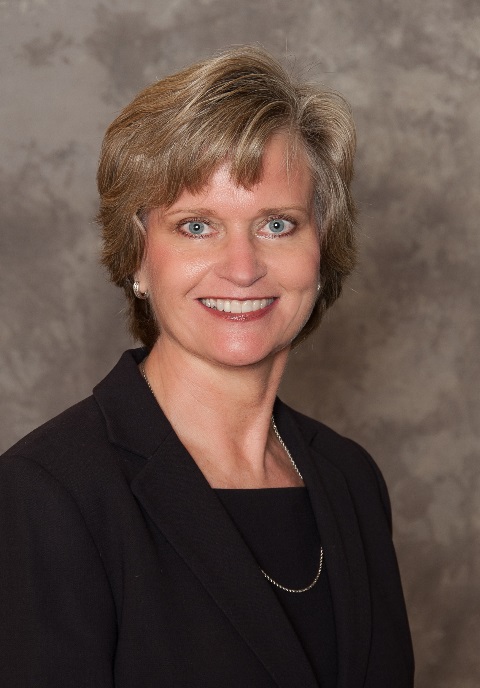 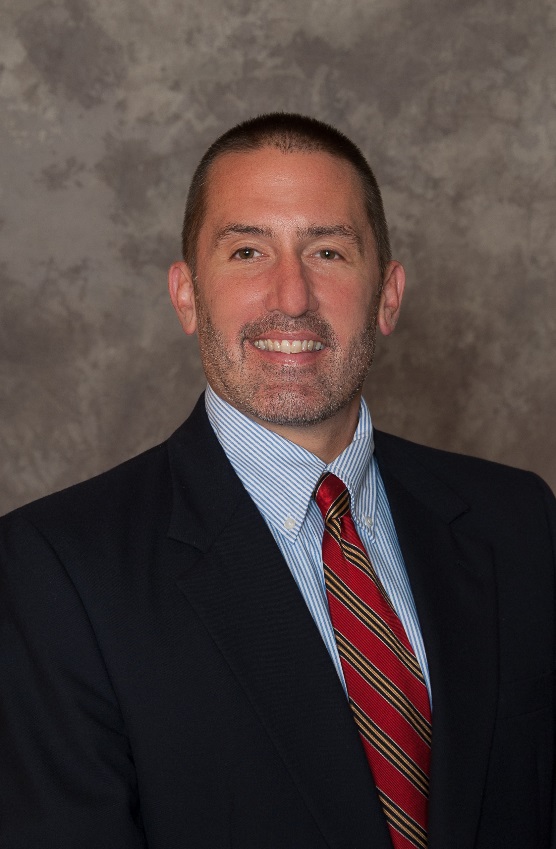 Nancy Fiorillo,
Mayor
John Cashion,
Mayor ProTem
John Strickland,
Treasurer
Clark Campbell,
Councilmember
Claire Phillips,
Councilmember
[Speaker Notes: I would like to thank the Council for your leadership in strategic planning and providing the vision for our community, which staff strives to achieve through implementation of the SOP.]
FY 2015 Strategic Plan Status Update
Strategic Objectives by Perspective
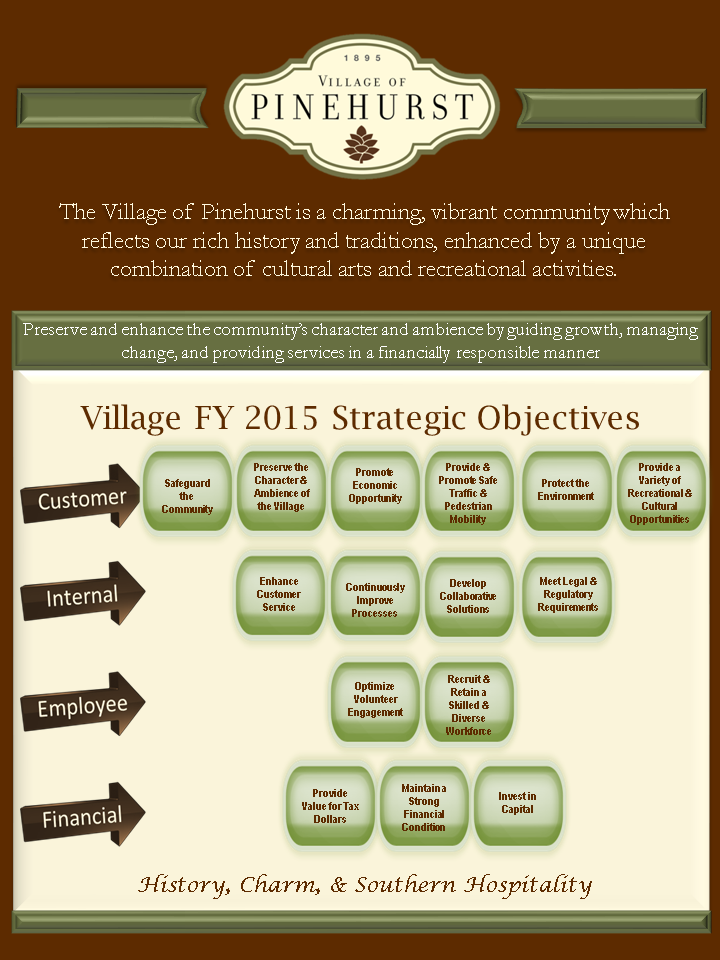 [Speaker Notes: Initiatives are grouped by the 15 strategic objectives in 4 BSC perspective areas: customer, internal, employee, and financial]
FY 2015 Strategic Plan Status Update
Customer Perspective – Strategic Initiatives and Status
FY 2015 Strategic Plan Status Update
Customer Perspective – Strategic Initiatives and Status
FY 2015 Strategic Plan Status Update
Internal Perspective – Strategic Initiatives and Status
FY 2015 Strategic Plan Status Update
Internal and Employee Perspective – Strategic Initiatives and Status
FY 2015 Strategic Plan Status Update
Financial Perspective – Strategic Initiatives and Status
FY 2015 Strategic Plan Status Update
Initiatives Carried Forward from FY 2014
FY 2015 Strategic Plan Status Update
Summary of the FY 2015 Q3 SOP Status Update at March 31, 2015
Summary of Q3 Status Update:
Staff anticipates five (5) initiatives that are in progress will carryforward to FY 2016:
Incrementally expand Village Center into Village Place/Rattlesnake Corridor
Conduct the Midland Road Corridor Study
Redesign Village website to add more functionality and integrate it with a mobile app
Increase capability to secure and monitor the Village network for legal compliance
Develop a Village wide employee recognition program
Recommend we eliminate the following one (1) initiative :
Evaluate  an integrated document management/imaging program (BIRDIE) - due to higher priority initiatives
Recommend we postpone the following three (3) initiatives:
Evaluate opportunities for electronic submittal of P&Z forms and plans – combine with a future initiative in FY 2017
Implement a reward and recognition program –postpone to FY 2016/FY 2017 because the program is in the process of being developed
Develop a succession plan –postpone to FY 2017/FY 2018 due to higher priority initiatives
FY 2015 Strategic Plan Status Update
Summary of the FY 2015 Q3 SOP Status Update at March 31, 2015